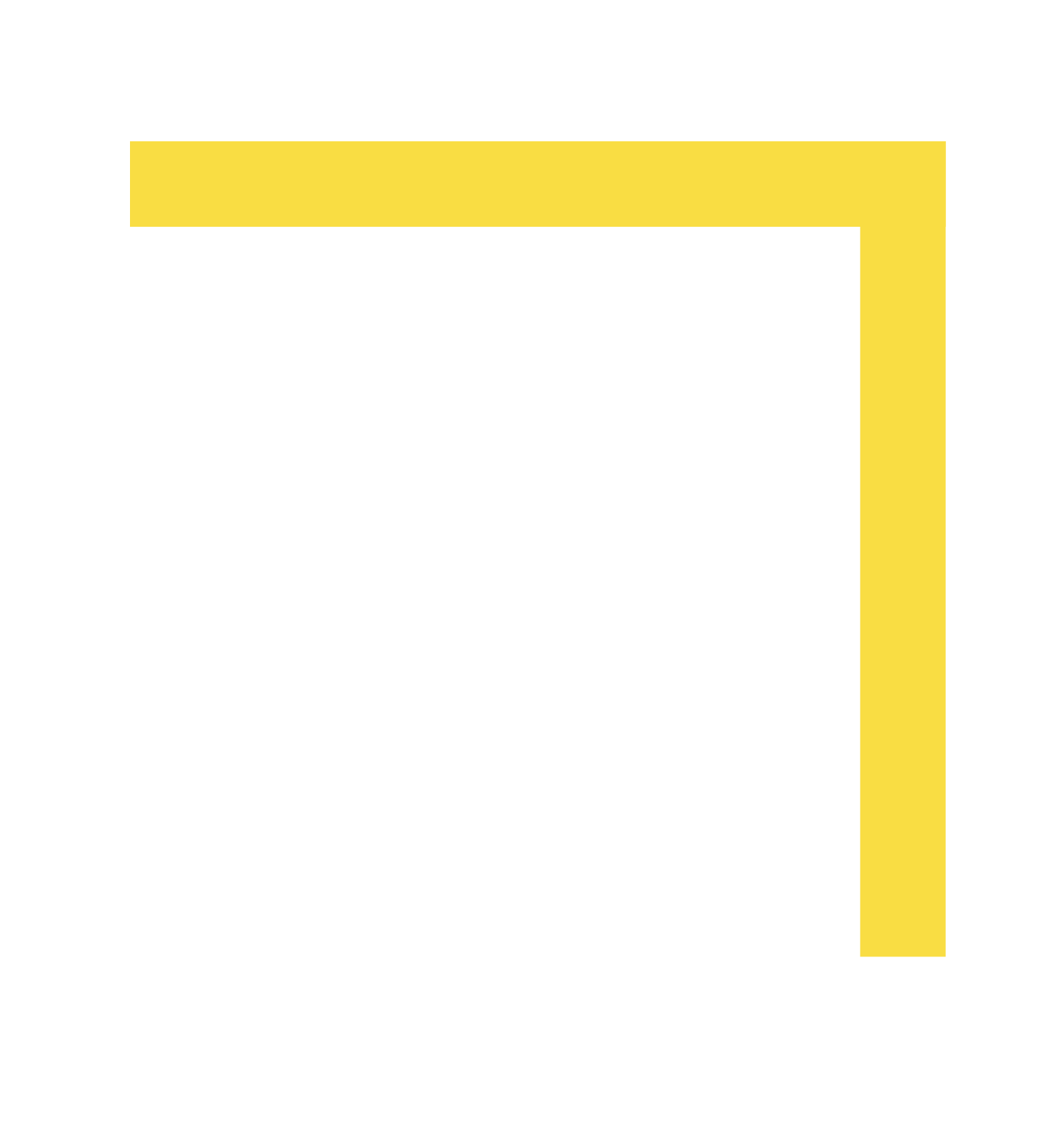 [PITCH TITLE]
[One-line description]
Innovation Centre at Bayview Yards, Ottawa
June 1, 2018
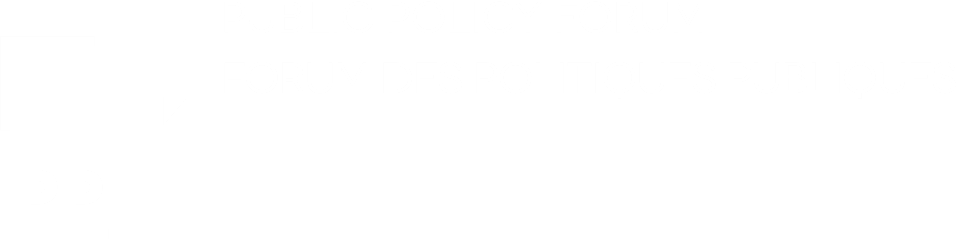 The Pitch
While should you care?
- Mass industrial manufacturing
- Globalization
- Manufacturing coming back to patient bedsides
Gotta a basement, Gotta a 3D printer, Gotta an Email Account: Youꞌre in business?
[PROBLEM/OPPORTUNITY]
Paradigm Shift: 
3D printing allows for more specific point of care 
The spectrum between mix of care and fabrication becomes more blended
Democratization of production processes 
Challenge:
What do we regulate? 
Materials, Products, Software, Data, Practitioners
[SOLUTION]
Rethinking both basic regulator rules and how you show compliance; put the framework in place.
For 3D printing, traditional regulation will be ineffective:
at product, at prohibition, at license
We have risks, potential oversight gaps are unknown

Hypothesis: How Might AI and Big Data support new understanding of post-market monitoring?
Making It Happen
Next Steps
The Process
Process Mapping to see whether there are oversights and where those oversights may be
[Describe the steps with as much detail as possible:
Device producers, sellers, practitioners What skillsets are needed?
Which departments/decision makers need to be engaged?
Does the project start small, with the ability to scale up?
Which citizens/groups need to be consulted?]
[E.g., see slide 5 of sample deck (p. 13)]
Co-Devenlopment
The Ask
[What do you need to make this proposal happen?]
[Try to sell each point in the ask: 
Reiterate the problem/opportunity
Connect each ask to the needs of the decision makers:
Their mandates
Public perception of the project
Explain how the proposal aligns with other priorities (and why the proposal is a sufficiently high priority to act on now) 
[E.g., see slide 6 of sample deck (p. 14)]